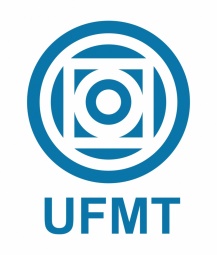 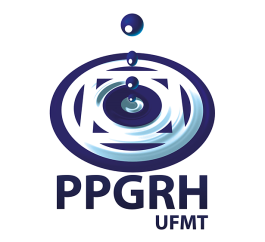 ANÁLISE QUANTITATIVA DA PRODUÇÃO CIENTÍFICA SOBRE CONTAMINANTES EMERGENTES NO BRASIL
Autores:
Jéssica Anastácia Alves
Mestranda em Recursos Hídricos (UFMT)
Dr. Ibraim Fantim da Cruz
Vice Coordenador e professor do Mestrado de Recursos Hídricos (UFMT)
ANÁLISE QUANTITATIVA DA PRODUÇÃO CIENTÍFICA SOBRE CONTAMINANTES EMERGENTES NO BRASIL
SUMÁRIO
1
INTRODUÇÃO/OBJETIVOS
2
MATERIAL E MÉTODOS
3
RESULTADOS/DISCUSSÃO
4
CONCLUSÃO
ANÁLISE QUANTITATIVA DA PRODUÇÃO CIENTÍFICA SOBRE CONTAMINANTES EMERGENTES NO BRASIL
1. INTRODUÇÃO/OBJETIVOS
Gestão de Recursos Hídricos
Múltiplos usos 
da água
Disponibilidade:
qualidade x quantidade
Potabilidade:    Portaria de Consolidação  5/2017  (BRASIL, 2017)

Tratamento convencional de água e esgoto para qualidade das águas:
		Limitação:        Contaminantes emergentes
ANÁLISE QUANTITATIVA DA PRODUÇÃO CIENTÍFICA SOBRE CONTAMINANTES EMERGENTES NO BRASIL
1. INTRODUÇÃO/OBJETIVOS
Contaminantes Emergentes ou Poluentes Emergentes
Substâncias potencialmente tóxicas, de origem sintética ou natural
Presentes em medicamentos, produtos de higiene pessoal, perfumes, produtos de limpeza, agrotóxicos, entre outros;
Ainda não são contemplados por legislações ;
Impactos no meio ambiente e riscos à saúde humana precisam ser estudados
ANÁLISE QUANTITATIVA DA PRODUÇÃO CIENTÍFICA SOBRE CONTAMINANTES EMERGENTES NO BRASIL
1. INTRODUÇÃO/OBJETIVOS
Objetivo:
Levantar, quantativamente, publicações feitas no Brasil sobre poluentes ou contaminantes emergentes
Questionamentos que nortearam a pesquisa:
Quantas publicações e qual tipo; 
Quais regiões do país e instituições concentram mais publicações; 
Quais periódicos mais publicaram estudos do tema; 
Quais autores produziram mais conhecimento na área e os mais citados.
ANÁLISE QUANTITATIVA DA PRODUÇÃO CIENTÍFICA SOBRE CONTAMINANTES EMERGENTES NO BRASIL
2. MATERIAL E MÉTODOS
Levantamento de trabalhos nacionais feitos por pesquisadores brasileiros:
Banco de Dados: Scopus
	         (Disponível em: http://www.scopus.com)
Pesquisa por termos conjugados: 
	        “emerging contaminants”   “emerging pollutants”
Operador boleano:   “or”
ANÁLISE QUANTITATIVA DA PRODUÇÃO CIENTÍFICA SOBRE CONTAMINANTES EMERGENTES NO BRASIL
2. MATERIAL E MÉTODOS
Levantamento de trabalhos nacionais feitos por pesquisadores brasileiros:
Os termos estão presentes em:
	       título, palavras-chave e/ou resumo dos trabalhos.
Período considerado: 2008 a 2018
Limitadores:
Trabalhos finalizados feitos no Brasil 
Pesquisadores brasileiros
ANÁLISE QUANTITATIVA DA PRODUÇÃO CIENTÍFICA SOBRE CONTAMINANTES EMERGENTES NO BRASIL
3. RESULTADOS/DISCUSSÃO
Resultados globais:
Levantamento: termos “emerging contaminants” e “emerging pollutants”; operador boleano “or”; período de 2008 a 2019:
3315 publicações finalizadas
Estados Unidos da América (705 publicações),

 Espanha (637 publicações) 

 China (552 publicações).
Brasil (180 publicações)
Total: 5,4%
ANÁLISE QUANTITATIVA DA PRODUÇÃO CIENTÍFICA SOBRE CONTAMINANTES EMERGENTES NO BRASIL
3. RESULTADOS/DISCUSSÃO
Tipos de publicações  - Brasil (2008 – 2018)
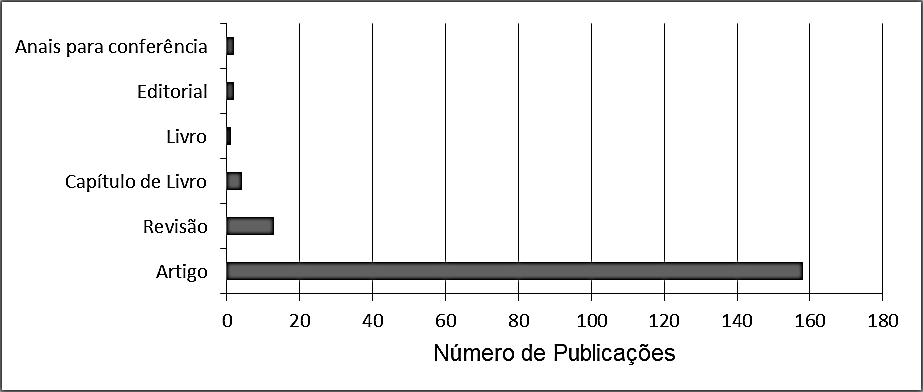 ANÁLISE QUANTITATIVA DA PRODUÇÃO CIENTÍFICA SOBRE CONTAMINANTES EMERGENTES NO BRASIL
3. RESULTADOS/DISCUSSÃO
Resultados nacionais:
Levantamento de trabalhos nacionais feitos por pesquisadores brasileiros:
125 publicações finalizadas
Tipo de publicações: 
Artigos (86,5%)
Trabalhos de revisão (8,8%)
Capítulos de livros, livros e editoriais (4,7%).
ANÁLISE QUANTITATIVA DA PRODUÇÃO CIENTÍFICA SOBRE CONTAMINANTES EMERGENTES NO BRASIL
3. RESULTADOS/DISCUSSÃO
Total de Publicações nacionais anuais (2008 – 2018)
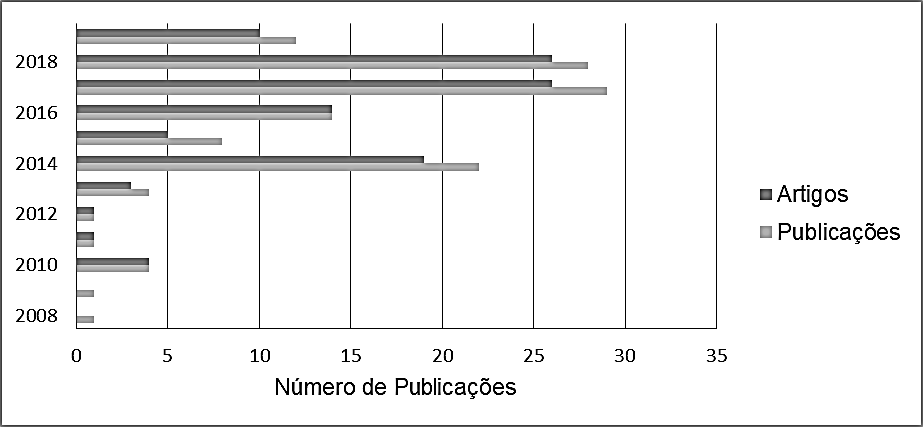 ANÁLISE QUANTITATIVA DA PRODUÇÃO CIENTÍFICA SOBRE CONTAMINANTES EMERGENTES NO BRASIL
3. RESULTADOS/DISCUSSÃO
Publicações por região do país (2008 – 2018)
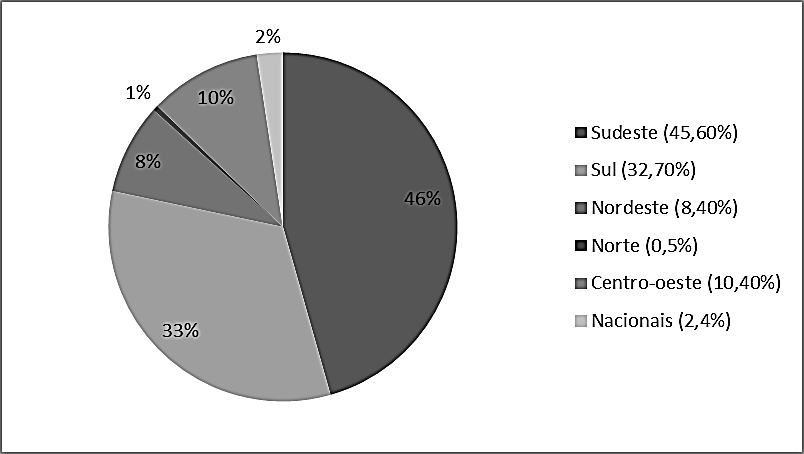 ANÁLISE QUANTITATIVA DA PRODUÇÃO CIENTÍFICA SOBRE CONTAMINANTES EMERGENTES NO BRASIL
3. RESULTADOS/DISCUSSÃO
Resultados nacionais:
Publicações por região do Brasil:
Região Sudeste: Universidade de São Paulo (USP), Universidade Estadual de Campinas (Unicamp) e Universidade Estadual de São Paulo (UNESP)

Região Sul: a Universidade Federal do Rio Grande do Sul (UFGRS), a Universidade Federal do Paraná (UFPR) e a Universidade Tecnológica Federal do Paraná (UTFPR)
ANÁLISE QUANTITATIVA DA PRODUÇÃO CIENTÍFICA SOBRE CONTAMINANTES EMERGENTES NO BRASIL
3. RESULTADOS/DISCUSSÃO
Resultados nacionais:
Alto desempenho nas regiões sul e sudeste não é distribuídos entre os estados

Região sul: Paraná - 60% do total da região

Região sudeste: São Paulo - 65% do total
ANÁLISE QUANTITATIVA DA PRODUÇÃO CIENTÍFICA SOBRE CONTAMINANTES EMERGENTES NO BRASIL
3. RESULTADOS/DISCUSSÃO
Periódicos que mais publicaram (2008 – 2018)
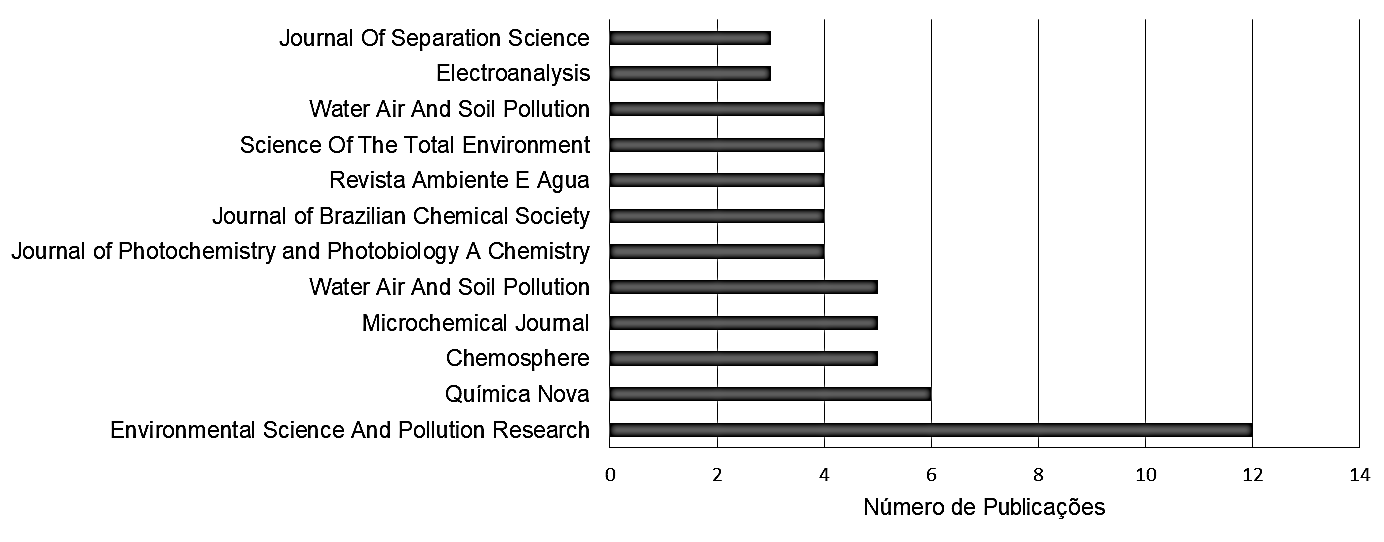 ANÁLISE QUANTITATIVA DA PRODUÇÃO CIENTÍFICA SOBRE CONTAMINANTES EMERGENTES NO BRASIL
3. RESULTADOS/DISCUSSÃO
Periódicos que mais publicaram (2008 – 2018)
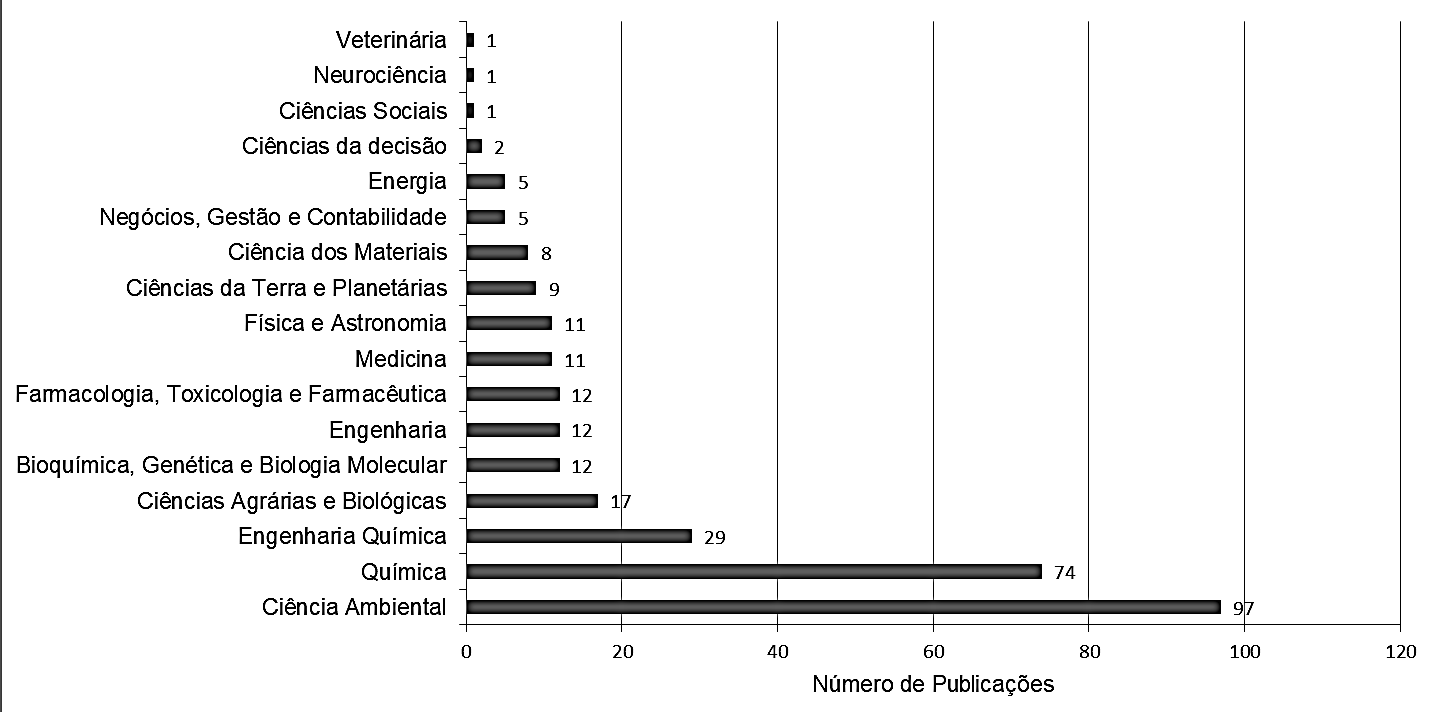 ANÁLISE QUANTITATIVA DA PRODUÇÃO CIENTÍFICA SOBRE CONTAMINANTES EMERGENTES NO BRASIL
3. RESULTADOS/DISCUSSÃO
Resultados nacionais:
Principais assuntos abordados: 

Identificação e remoção dos micropoluentes emergentes 
Avanços nos métodos de detecção de micropoluentes
Possíveis impactos para o ambiente aquático e o equilíbrio de comunidades aquáticas
Riscos à saúde humana
ANÁLISE QUANTITATIVA DA PRODUÇÃO CIENTÍFICA SOBRE CONTAMINANTES EMERGENTES NO BRASIL
3. RESULTADOS/DISCUSSÃO
Resultados nacionais:
Autores com maior número de publicações e total de citações
125 publicações finalizadas
160 autores

 
  82 instituições
ANÁLISE QUANTITATIVA DA PRODUÇÃO CIENTÍFICA SOBRE CONTAMINANTES EMERGENTES NO BRASIL
3. RESULTADOS/DISCUSSÃO
Autores com maior número de publicações e total de citações (2008 – 2018)
ANÁLISE QUANTITATIVA DA PRODUÇÃO CIENTÍFICA SOBRE CONTAMINANTES EMERGENTES NO BRASIL
3. RESULTADOS/DISCUSSÃO
Resultados nacionais:
ANÁLISE QUANTITATIVA DA PRODUÇÃO CIENTÍFICA SOBRE CONTAMINANTES EMERGENTES NO BRASIL
4. CONCLUSÃO
Análise dos questionamentos que nortearam a pesquisa:
Total: 125 publicações;

Período:  2008 - 2018

:
.
Não  há crescimento uniforme ao longo dos anos
Aumento do número de instituições
Publicações regionais
Maior produção:  sul e sudeste
Distribuição não uniforme  entre os estados.
ANÁLISE QUANTITATIVA DA PRODUÇÃO CIENTÍFICA SOBRE CONTAMINANTES EMERGENTES NO BRASIL
4. CONCLUSÃO
Análise dos questionamentos que nortearam a pesquisa:
Caracterização:




Autores:  160
12 periódicos
Áreas de conhecimento: ciências ambientais,  química e  ciências agrárias
8 autores que apresentaram maior número de publicações e trabalhos mais citados
ANÁLISE QUANTITATIVA DA PRODUÇÃO CIENTÍFICA SOBRE CONTAMINANTES EMERGENTES NO BRASIL
4. CONCLUSÃO
Conhecer os efeitos e impactos dos contaminantes emergentes

Criar legislações para minimizar impactos;

Orientar ou, quando necessário, restringir o uso de componentes;

Garantir medidas adequadas e valores de referência, para águas que possam ter sido expostas a estes componentes.
Obrigada!
Jéssica Anastácia Alves
Mestranda em Recursos Hídricos
Contato:
jessicaalves@ufmt.br